Bonfire and Firework Safety
Year 7
AIMS
Firework and Bonfire awareness
OBJECTIVES
To be able to recognise the difference between appropriate and inappropriate behaviour with fireworks and bonfires
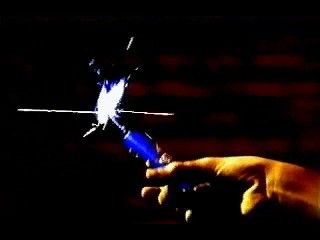 Firework Injuries
Social influences
Peer pressure/friendship groups
Bullying
Showing Off
Drink / Drugs
Media influences
Internet
 Mobile phones
 Films
 Copy cat
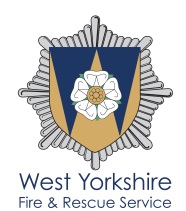 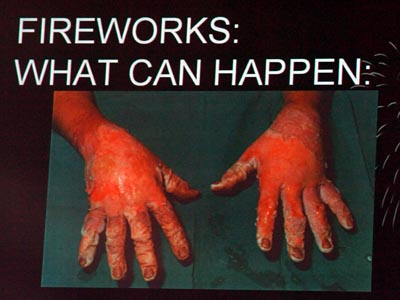 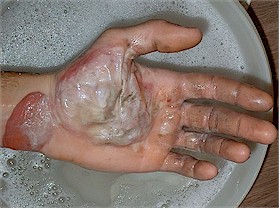 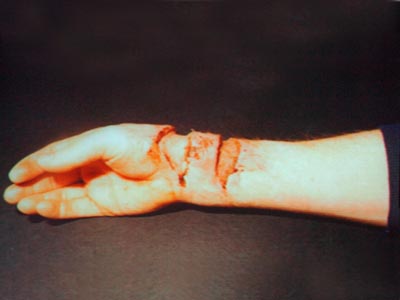 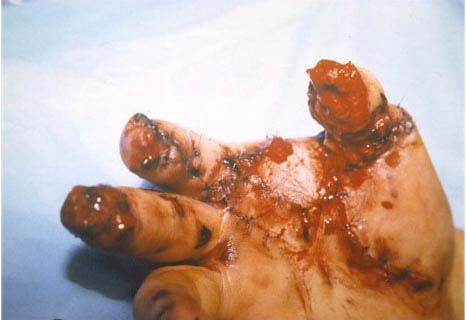 Fireworks and the law
It is an offence 
for anyone under 18 to purchase fireworks
for anyone under 18 to possess fireworks in a public place.
for anyone to let fireworks off during night hours (11pm to 7am)
or set off fireworks in any highway, street, thoroughfare or public place
If the Fire Service receive a call to a bonfire and believe it to be unsuitable or unsafe they will extinguish the bonfire
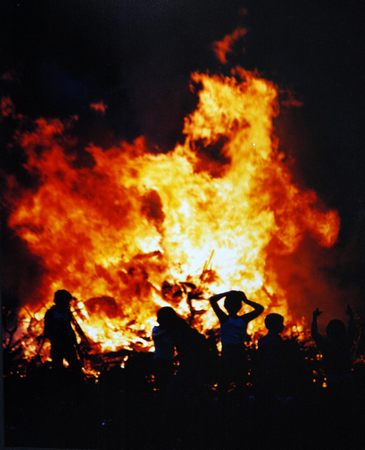 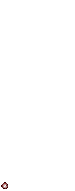 Bonfires
Bonfire Injury
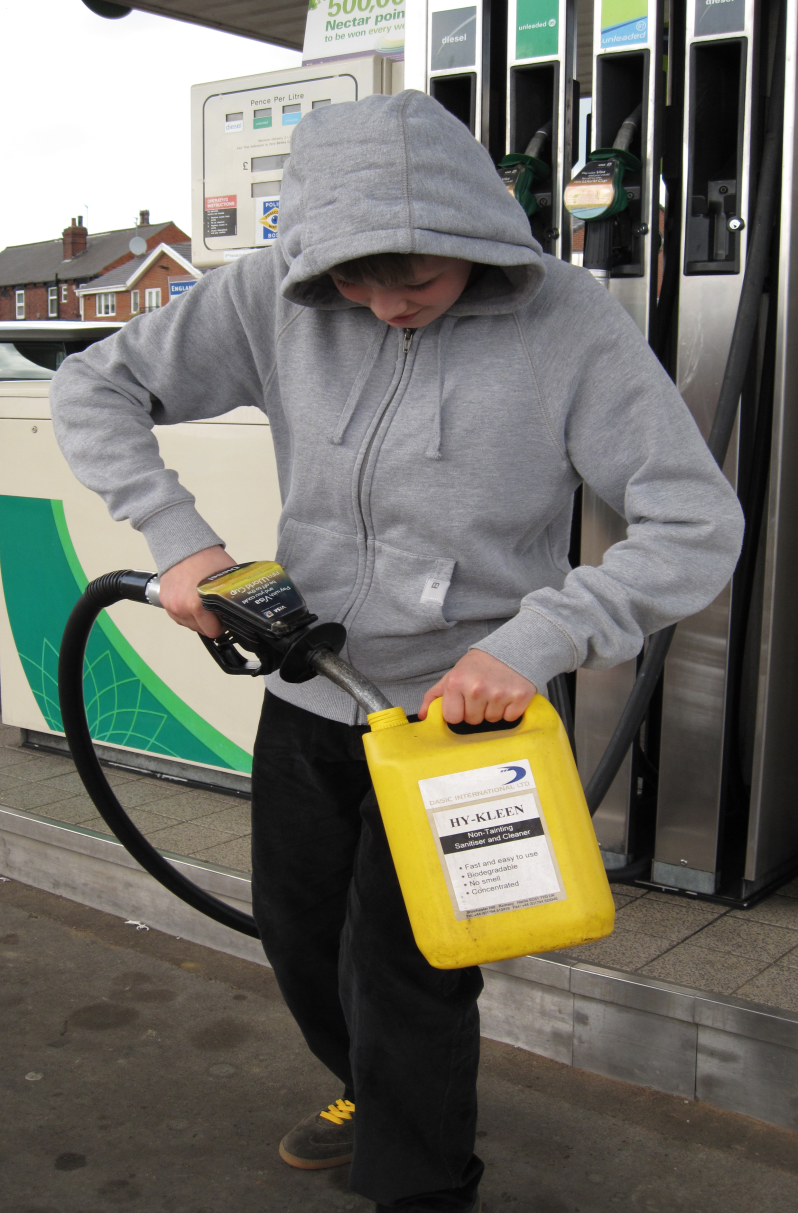 Appropriate/inappropriate?
Age?

Purpose?

The law?
Fire Safety Advice
For further fire safety advice about Fireworks, Bonfires and Home Fire Safety  go to our web site at 
www.westyorksfire.gov.uk
Evaluation
We really want to know what you think of our presentation, so please complete an evaluation form, or alternatively ask your teacher for the email link to complete our online evaluation